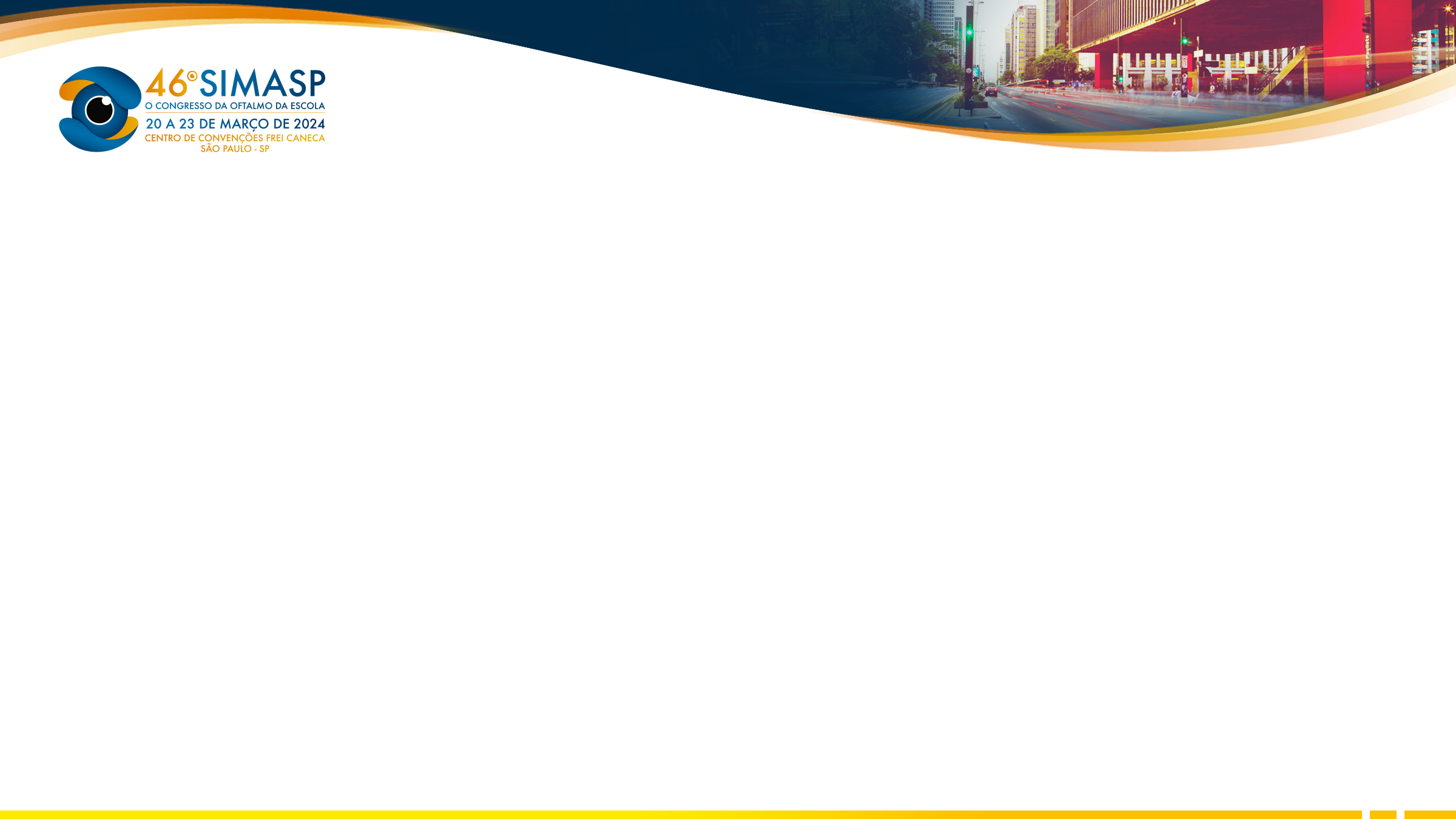 RELATO DE CASO: DIAGNOSTICO DE PUPILA DE ADIE
Ticiana Pires Magalhães; Nicoli Lopes de Oliveira; Jade Pinto de Queiroz Guerra; Ricardo Scardini Mello, Marcello Novoa Colombo Barboza;        Priscilla Fernandes Nogueira
Hospital Oftalmológico Visão Laser
CONCLUSÕES:
A etiologia da doença não é clara, acredita-se que seja por infecção viral ou bacteriana que causa inflamação e afeta o sistema nervoso autônomo. A anisocoria pode ser encontrada em uma variedade de distúrbios oftalmológicos benignos ou não1,2. O teste com pilocarpina diluída confirma o quadro. 
Diagnóstico precoce e tratamento com pilocarpina promove conforto do embaçamento visual e fotofobia diminuindo o impacto nas atividades diárias.
INTRODUÇÃO:
A pupila de Adie é uma condição neurológica que afeta a função pupilar, envolvendo uma pupila dilatada e uma resposta anormalmente lenta à luz. Causada por desenervação do suprimento pós-ganglionar ao esfíncter da pupila e músculo ciliar; afeta tipicamente jovens, mulheres, unilateral e de forma idiopática1,2.
MÉTODOS:
Relato de caso de pupila de Adie diagnosticado com teste da pilocarpina 0,125%, utilizando revisão de prontuário, exame clínico e teste farmacológico.
RESULTADOS:
V. S. N., feminino, 22 anos, buscou atendimento oftalmológico com queixa de olho direito (OD) dilatado e sensibilidade à luz há cerca de 3 meses. Sem histórico de traumas ou doença pregressa.
Ao exame foi observada anisocoria em OD que se destacava no claro, com reflexos direto 1+ e consensual 4+. Olho esquerdo (OE) direto 4+ e consensual 1+. Acuidade visual (AV) 20/30 e 20/25. Solicitado Ressonância Magnética (RNM) de encéfalo sem alterações e retinografia com nervo róseo e escavação 0,2/0,2 ambos os olhos (AO). 
Sem alterações de reflexos tendíneos profundos. Realizado teste da pilocarpina a 0,125% instilada uma gota em AO, apresentando contração pupilar em OD.
Considerando os achados clínicos e teste farmacológico, foi diagnosticada com pupila de Adie em OD. A fotofobia foi manejada com a prescrição de colírio de pilocarpina 0,125% e a paciente orientada sobre o prognóstico e seguimento oftalmológico.
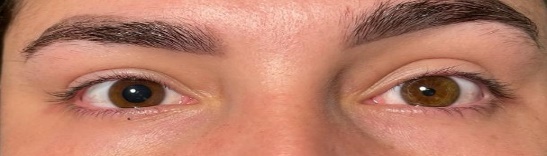 Fig. 1: Pupila pré colírio de pilocarpina
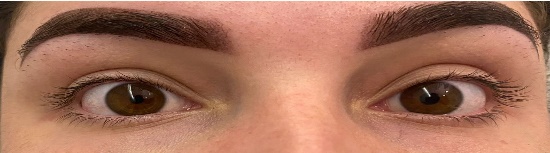 PALAVRAS – CHAVE: Pupila de Adie; anisocoria; pilocarpina 
BIBLIOGRAFIA:
1. Elias C de CD, Santos CR dos, Souza GM de, Lacerda JV, Junior V de P freire da S, Bolinelli LP, Monteiro RGB, Moreira LC, Costa LOD, Pigozzi LM, Cunha LV da, Campos MLAL. Síndrome de Holmes - Adie: Relato de caso/ Holmes Syndrome - Adie: Case Report. Braz. J. Hea. Rev. [Internet]. 2021 Oct. 13 [cited 2024 Jan. 30];4(5):21904-8. Available from: 
2. Kidd DP, Newman NJ, Biousse V, editores. Neuro-ophthalmology. 1st ed. Philadelphia: Elsevier; 2008. (Blue books of neurology series; vol. 32). ISBN 978-0-7506-7548-2.
Fig. 2: Pupila de Adie pós pilocarpina